Scripture Reading: Psalm 73
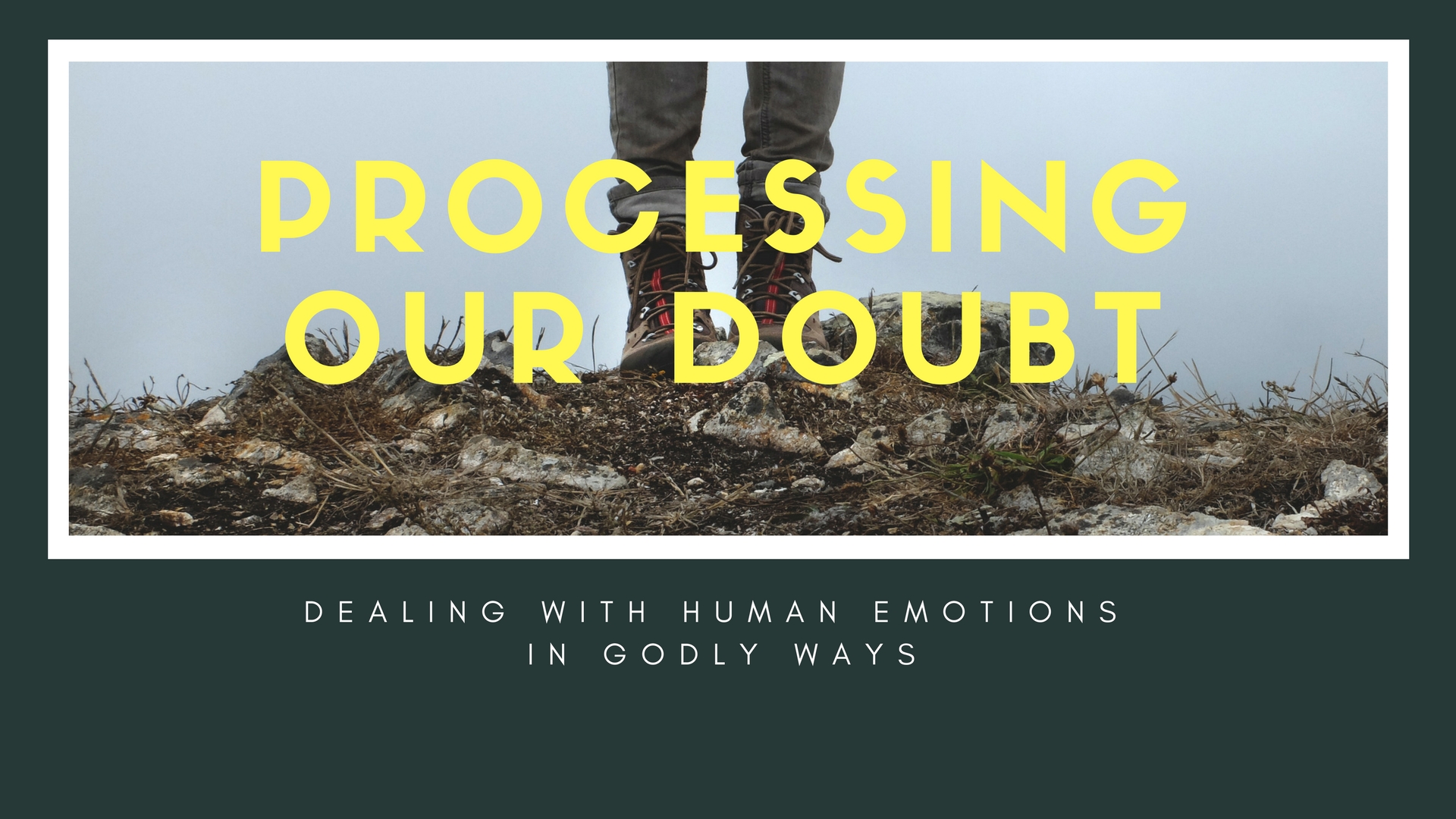 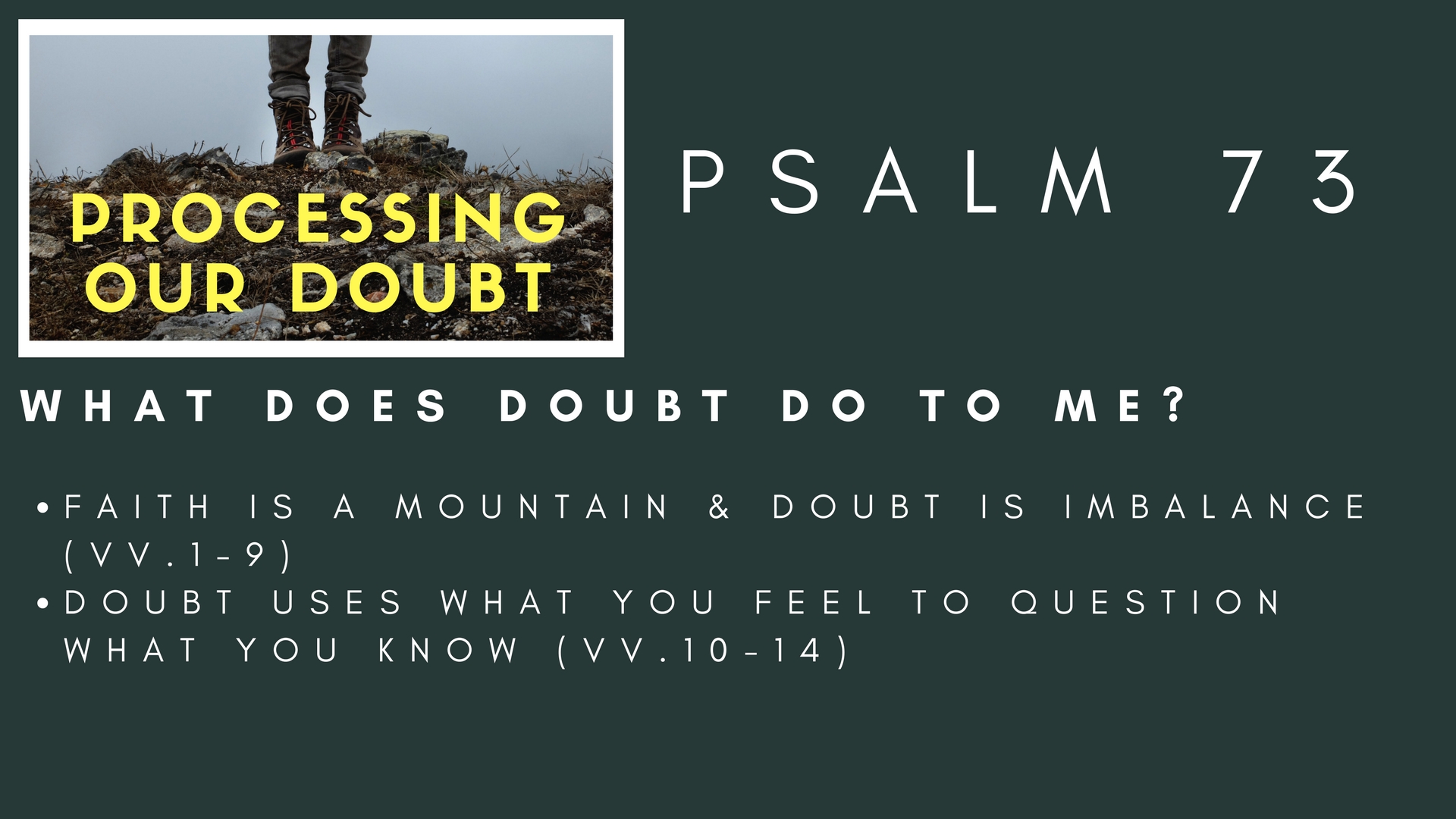 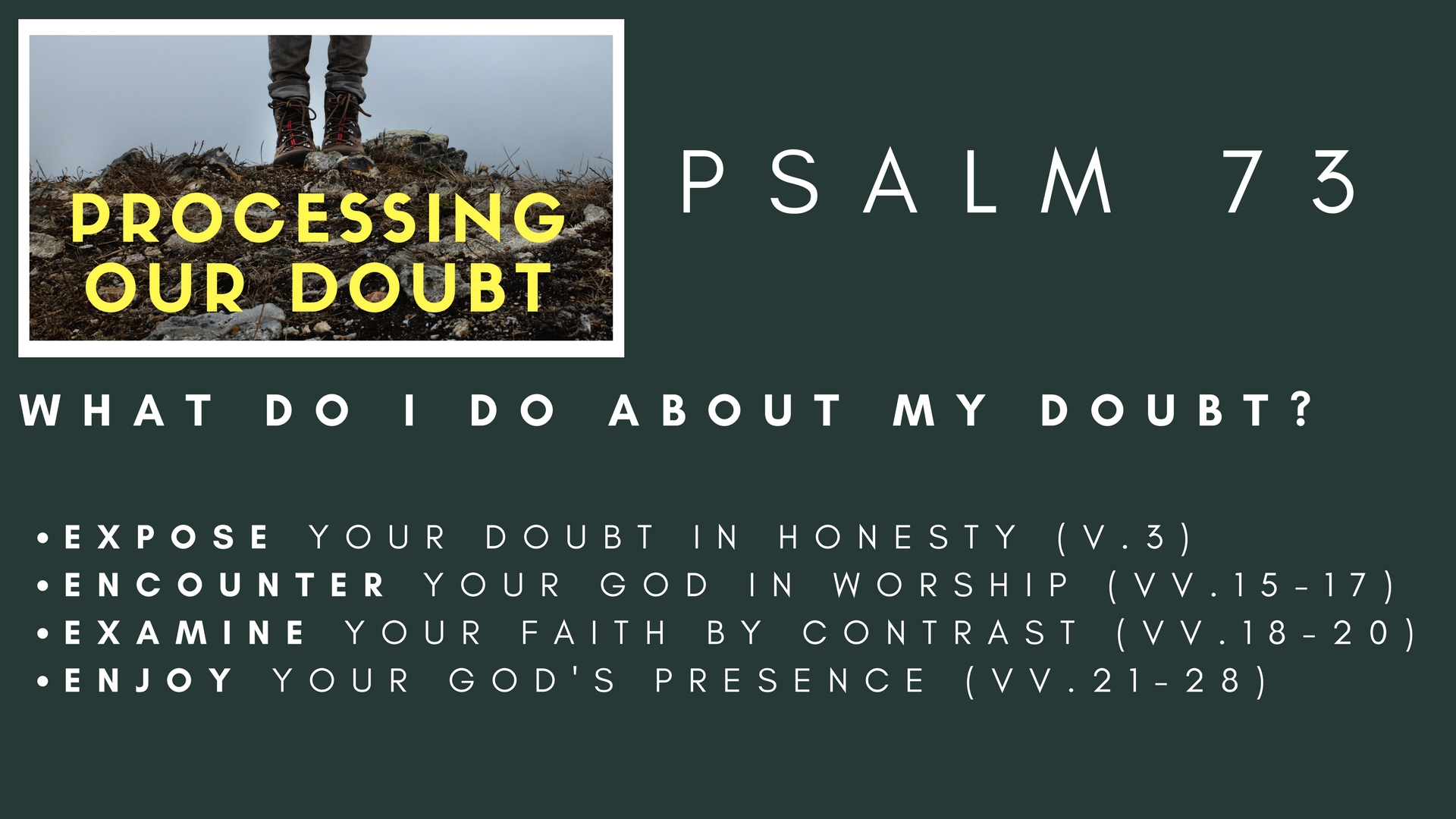